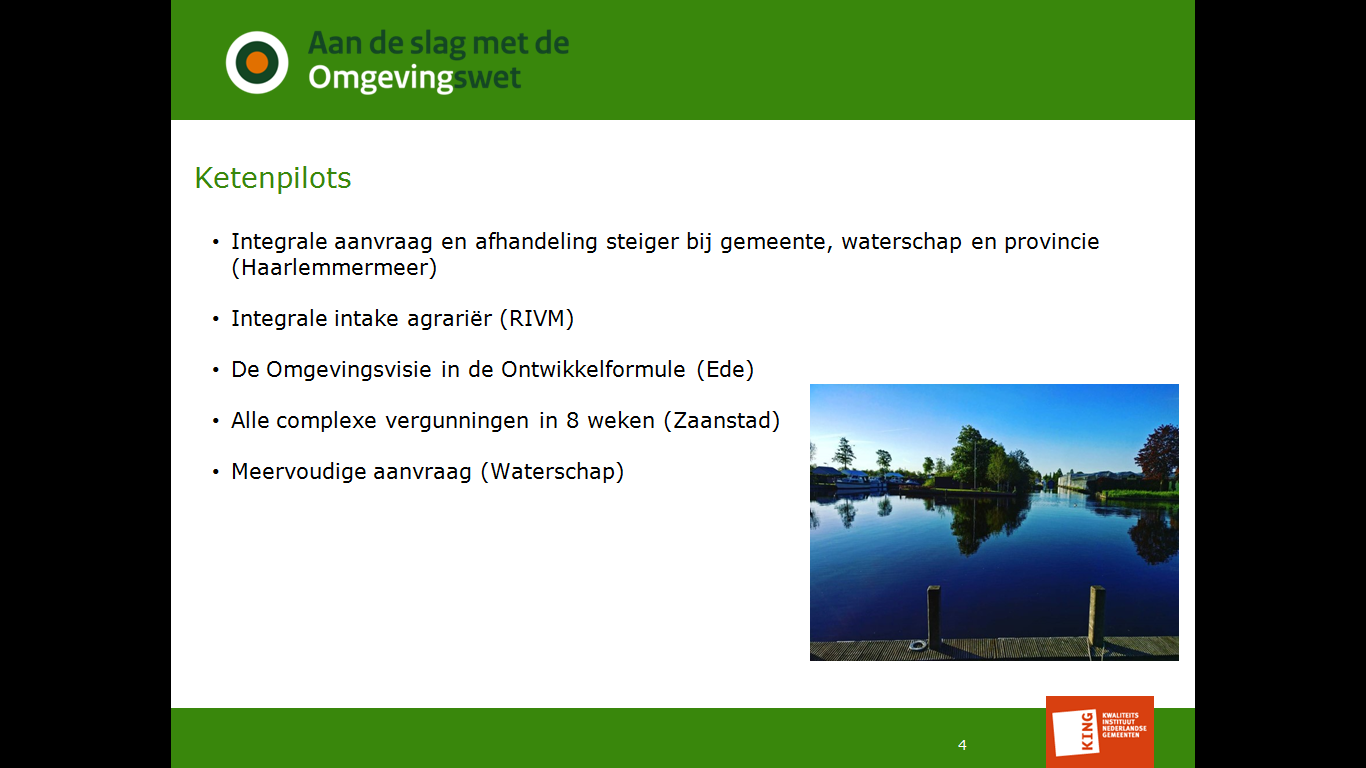 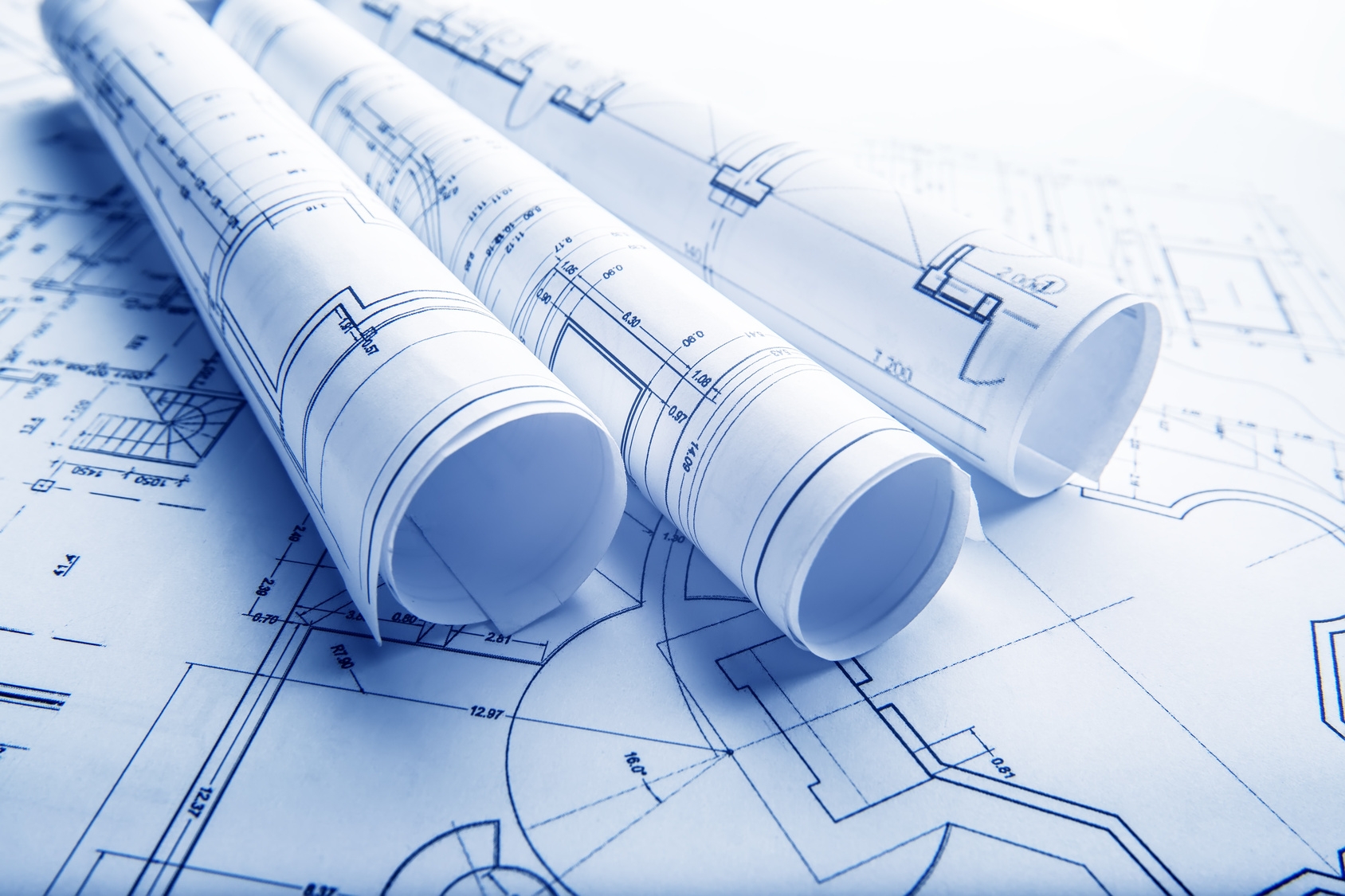 Serviceblueprint
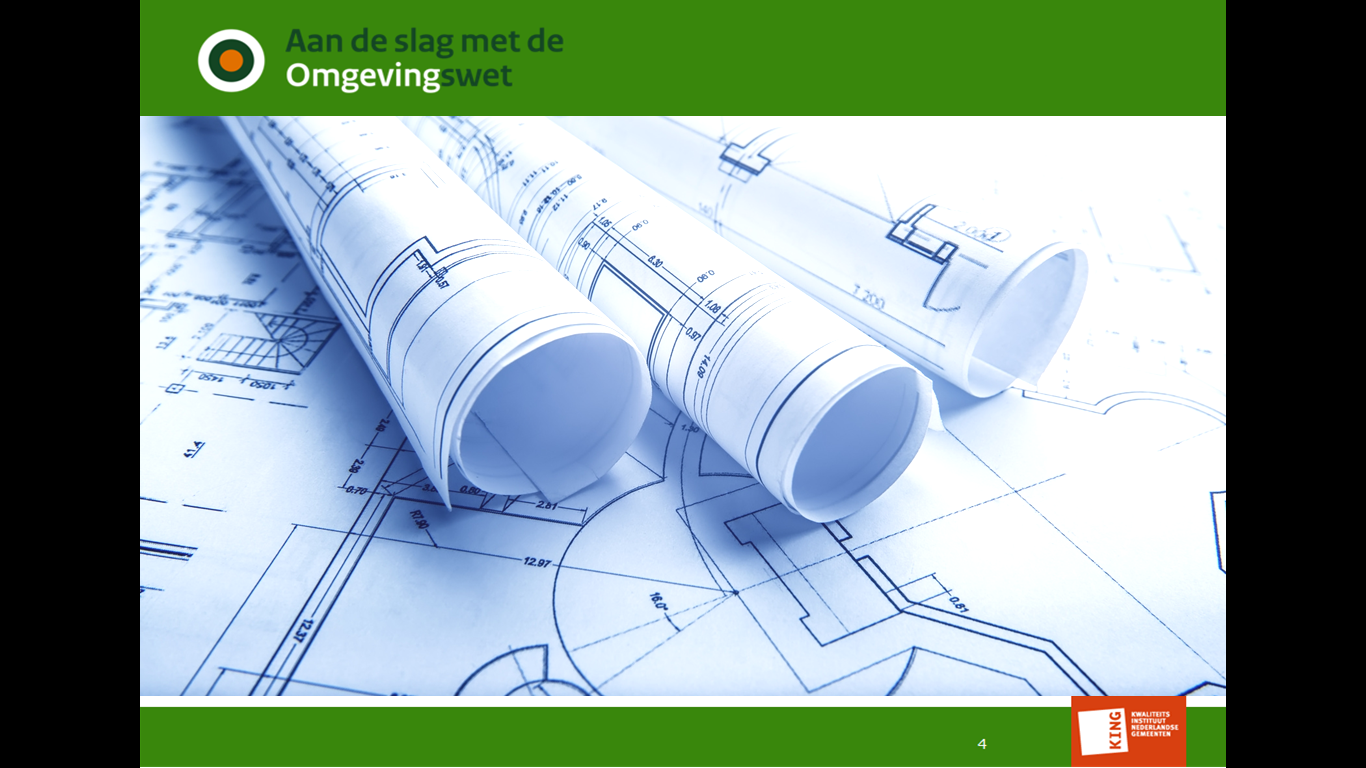 1
Hoe een serviceblueprint te lezen?
Betekenis van de elementen op de dia’s
De persona’s voor wie een touchpoint in de klantreis relevant is
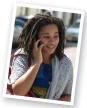 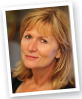 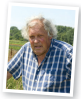 Beschrijving van het touchpoint, vanuit het perspectief van de klant
Beeld krijgen van waardewijziging van huis
Tijdlijn van de klantreis
De verwachte WOZ-waarde-verandering wordt direct berekend o.b.v. de interactief aanpasbare parameters van het initiatief.
Weergave van het touchpoint
Lijn die aangeeft met welke activiteit/functionaliteit een touchpoint ondersteund wordt
Interactieve waardecalculator
Naar “leges tonen”
Link naar een activiteit/functionaliteit op een volgende dia
Voor de klant zichtbare (=frontstage) activiteit/functionaliteit
WOZ-waarde wordt berekend op basis van rekenregels en ervaringscijfers van vergelijkbare initiatieven
Ondersteunende activiteit/functionaliteit die op de achtergrond (=backstage) uitgevoerd wordt
Heffen
WOZ-Rekenmodule
Bedrijfsproces bij gemeente dat gestart wordt naar aanleiding van een touchpoint
Aanvullende vergunningen
Applicatie die gebruikt wordt bij de uitvoering van een bedrijfsproces, of bij de functionaliteit bij een touchpoint
Heffingen-systeem
1. Droom	(1/2)
Fantaseren over een toekomstig ideaal scenario
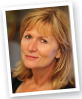 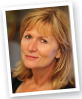 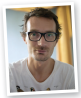 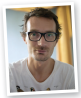 Fantaseren over mijn plan
Ik bekijk mijn huis of mijn bedrijf op de kaart
Stip-op-de-kaart informatie tonen
Geo-informatie tonen
Visualiseren huidige situatie
Combineren geo-informatie en objectinformatie
Aanleveren brondata
Bronnen combineren
Stip op de kaart
Diverse bronsystemen
DSO - omgevingsloket
Gemeentelijk loket
1. Droom	(2/2)
Fantaseren over een toekomstig ideaal scenario (optioneel)
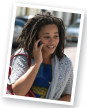 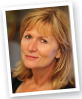 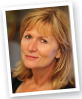 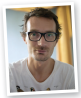 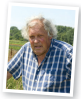 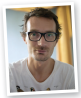 Bekijken bouwgegevens huis of bedrijf
Inspiratie opdoen rondom huis of  gewenst initiatief
Gebouwgegevens
Inspiratiedashboard
Presenteren overzicht  gebouw-gegevens  inclusief link  naar gedetailleerde  informatie
Overzicht gebouw-gegevens tonen
Inspiratiedashboard tonen
Mogelijkheid bieden om op  een item te klikken en diepere  informatie in te zien
Algemene gebouwgegevens
Historische gebouwgegevens
Technische gebouwgegevens
Bronnen combineren
Samenstellen algemene, historische en technische gegevens van het adres
Informatie ophalen en  koppelen aan persoonlijke  informatie en coördinaten  van het adres
DSO - omgevingsloket
Authenticatie-component
BAG
Gemeentelijk loket
VTH-component
Contact	(1/1)
Continu de mogelijkheid om te chatten
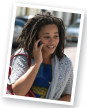 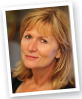 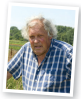 Chatten met omgevingsadviseur voor  advies
Chat-sessie
Informeren en advies  geven aan de hand van  praktijkvoorbeelden
Voorlichten en beantwoorden vragen
Vraag/antwoord
DSO-omgevingsloket
VTH-component
2. Verkenning	(1/2)
Verdiepen in mogelijkheden
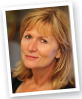 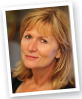 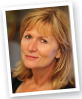 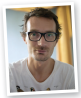 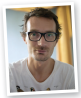 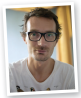 Type bouwwerk kiezen
Zoeken naar soortgelijke  aanbouwen in de buurt
Vergunningsuggesties
kiezen
Optie aanbieden  om bouwwerk te  kiezen incl. leges
Suggesties tonen  van vergunningen die al eerder verleend zijn en kunnen worden hergebruikt
Bouwwerktype selectie
Gelijkende initiatieven tonen
Suggesties herbruikbare vergunningen tonen
Zoeken gelijkende initiatieven in database praktijkoverzicht
Op basis van patroonherkenning e.d. zoeken naar relevante herbruikbare vergunningen
Informatie ophalen incl. leges (kosten) en koppelen  ingevoerde locatie
Herbruikbare vergunningen zoeken
Bronnen combineren
Praktijkoverzicht initiatieven
Host
Hergebruik eerdere vergunning
DSO-omgevingsloket
Bouwinitiatieven-opties
DSO-omgevingsloket
VHT-component
Opties/winkel
2. Verkenning	(2/2)
Oriënteren op het proces en de regels (optioneel)
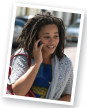 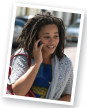 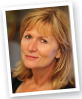 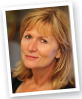 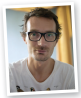 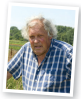 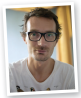 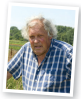 Bekijken hoe het proces in elkaar zit
Bekijken wat de regels zijn
Tonen procesinformatie in infographic en in details incl. rolverdeling
Tonen informatie over toepasbare regels in infographic en in details
Procesinformatie tonen
Regels-informatie tonen
Situatiespecifiek maken o.b.v. standaard procesbeschrijving
Situatiespecifiek maken o.b.v. standaard regelsbeschrijving
…
Informatie is samengesteld uit diverse bronnen, met name geo en omgevingsdocumenten
…
Combineren bronnen
Next steps
Leg de regels uit
DSO-omgevingsloket
Opties/winkel
Opties/winkel
3. Aanvraag	(2/2)
Oriënteren op de extra vergunningen en voorkeuren
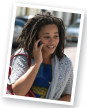 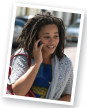 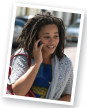 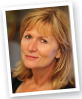 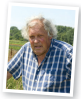 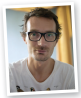 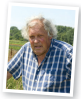 Aanvullende vergunningen toevoegen
Voorkeuren voor berichtgeving  invullen
Beeld krijgen van waardewijziging van huis
Via een vragenboom wordt duidelijk welke aanvullende vergunningen nodig zijn. Bv. als er een boom staat, dan kapvergunning toevoegen.
Berichtgevings-voorkeuren zijn onderdeel van het persoonlijk profiel van de klant
De verwachte WOZ-waarde-verandering wordt direct berekend o.b.v. de interactief aanpasbare parameters van het initiatief.
Interactieve vragenboom aanvullende verg.
Persoonlijk profiel tonen/bewerken
Interactieve waardecalculator
Op basis van geldende regels én patronen (“ andere klanten bestelden ook …”) een boom van relevante vragen samenstellen
WOZ-waarde wordt berekend op basis van rekenregels en ervaringscijfers van vergelijkbare initiatieven
…
WOZ-Rekenmodule
Aanvullende vergunningen
Persoonlijke voorkeuren
Aanvullende vergunningen
Opties/winkel
WOZ
DSO-omgevingsloket
DSO-omgevingsloket
DSO-omgevingsloket
3.  Aanvraag	(1/2)
De aanvraag indienen
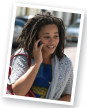 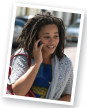 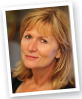 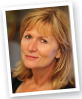 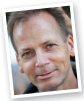 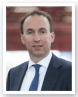 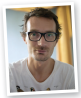 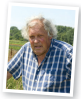 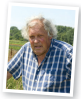 Checken of initiatief volgens de  geldende regels is
Aanvraag met één klik  indienen
Mogelijkheid om met één klik de aanvraag in te dienen
Systeem monitort en toont continu of het initiatief binnen de geldende regels blijft. Interactief aanpassen.
Tonen waar initiatief niet volgens regels is
Waarden controleren en aanpassen
Aanvraag indienen
Naar “leges tonen”
Controle betreft zowel indieningsvereisten alsook inhoudelijke omgevingswaarden. Indienen kan pas als er geen afwijkingen (meer) zijn.
…
…
Conbineren uitvoerbare regels
Continue controle
Aanvraag simpel en snel
Uitvoerbare regels
Opties/winkel
Informatiehuizen
DSO-omgevingsloket
DSO-omgevingsloket
4. Betaling	(1/1)
Betaling ontvangen en afhandelen
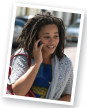 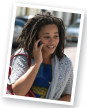 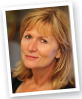 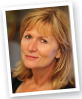 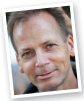 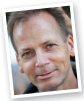 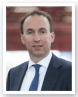 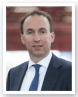 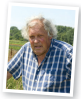 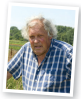 Betaling doen
Ontvangstbevestiging krijgen
Leges worden online berekend, voorafgaand aan de betaling
Na betaling wordt getoond hoe het proces verder gaat
Van “Aanvraag indienen”
Leges tonen
Online betalen
Ontvangst-bevestiging sturen
Onlinebetalingen lopen via standaardservices iDeal en/of CreditCard
Behandelen aanvraag vergunning
Naar “Genereren samenvatting”
Rekenmodule leges
Betaalmodule iDeal/CreditCard
Webshopstijl betalingen
Informeren
Winkel/kassa
DSO routerings-component
DSO-omgevingsloket
VTH-component
5. Bevestiging	(1/2)
Ontvangen besluit over de aanvraag
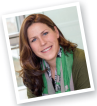 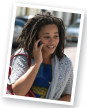 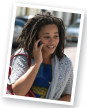 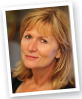 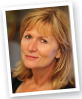 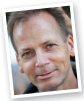 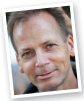 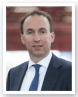 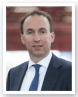 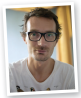 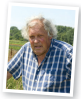 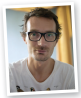 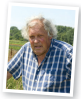 Digitaal besluit ontvangen
Notificatie ontvangen dat besluit omtrent  initiatief van buurman is bekendgemaakt
Volgende stappen inzien
Klant ontvangt via zijn/haar voorkeurskanaal beschikking en brief. Daarin staan ook de vervolgstappen.
Belanghebbenden ontvangen via hun voorkeurskanaal een notificatie met link naar de publicatie
Tonen infographic met procesgang, huidige status en next steps. Doorklikken voor details
Beschikking en brief versturen
Notificaties versturen
Tonen proces en status
Bij deze snelserviceformule is het behandelproces teruggebracht tot de essentie, en geheel of grotendeels geautomatiseerd.
Op basis van de formele beschikking wordt een klantvriendelijke samenvattende brief gegenereerd
Publicatie van de beschikking leidt tot genereren van notificaties
Situatiespecifiek maken o.b.v. standaard procesbeschrijving
Behandelen aanvraag vergunning
Genereren samenvatting beschikking
Genereren notificaties
Combineren procesmodel en actuele situatie
Duidelijk besluit
Geïnformeerd worden
Next steps
Mijn berichten box
Mijn berichten box
DSO-omgevingsloket
DSO-omgevingsloket
6. Realisatie	(1/2)
Het realiseren van het initiatief
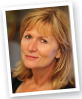 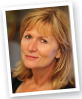 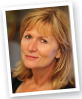 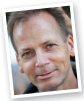 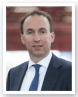 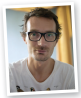 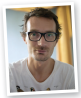 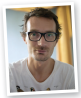 Melden aanvang activiteit
Zelf controles uitvoeren
Controle update ontvangen
Overlastmeldingen van  belanghebbenden inzien
Klant meldt online te starten met de vergunde activiteit. Ziet meteen proces en next steps
Klant geeft online gegevens door van zelf uitgevoerde controle
Klant ontvangt bericht van het resultaat via zijn/haar voorkeurskanaal
Klant meldt online te starten met de vergunde activiteit. Ziet meteen proces en next steps
Gebeurtenis of wijziging melden
Gegevens controle doorgeven
Resultaat toezicht versturen
Overlastmeldingen tonen
De melding aanvang activiteit wordt geregistreerd, eventueel kan dit leiden tot activeren toezicht, en verzoek aan klant om t.z.t. zelf controle uit te voeren.
De gegevens worden geregistreerd en geautomatiseerd of handmatig beoordeeld
Het resultaat van de geautomatiseerde of handmatige beoordeling wordt in een bericht gevat
…
Toezichthouden
Verwerken melding
Verwerken gegevens eigen controle
Genereren bericht resultaat toezicht
Ophalen overlastmeldingen
Melden aanvang
Zelftoezicht
Geïnformeerd worden
Overlast
Mijn berichten box
DSO-omgevingsloket
DSO-omgevingsloket
DSO-omgevingsloket
VTH-component
6. Realisatie	(2/2)
Het realiseren van het initiatief
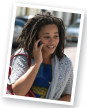 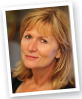 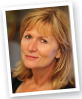 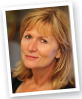 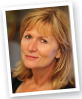 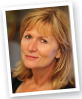 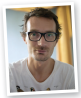 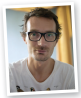 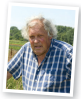 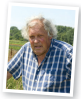 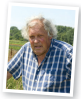 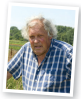 Melden bouw gereed
Projectdossier ontvangen
Gebeld worden over  ervaring met proces
Feedback geven
Terugkoppeling  ontvangen
Klant meldt online klaar te zijn met de vergunde activiteit. Ziet meteen proces en next steps
Klant ontvangt projectdossier met een persoonlijke brief en een attentie
Casemanager neemt bv. telefonisch contact op met de klant
Klant geeft tijdens gesprek of online via enquête feedback over zijn/haar ervaringen
Klant ontvangt terugkoppeling over wat gedaan is met zijn/haar feedback
Gebeurtenis of wijziging melden
Versturen projectdossier en attentie
Persoonlijke nazorg verlenen
Feedback geven
Terugkoppeling op feedback versturen
De melding wordt geregistreerd, eventueel kan dit leiden tot activeren toezicht
Het projectdossier wordt automatisch gegenereerd. O.b.v. de contacten/ ervaringen in het doorlopen proces en lokaal bneleid wordt een passende attentie gekozen
Op basis van de contacten/ ervaringen in het doorlopen proces wordt bepaald wat de gewenste vorm van nazorg is
Feedback wordt geregistreerd en gebruikt voor verbetering van proces en diensten
Verbeteringen worden geregistreerd voor terugkoppeling
Verbeteren dienstverlening
Toezichthouden
Verwerken melding
Bepalen attentie en genereren brief
Bepalen gewenste nazorg
Feedback verwerken
Genereren projectdossier
Persoonlijke nazorg
DSO-omgevingsloket